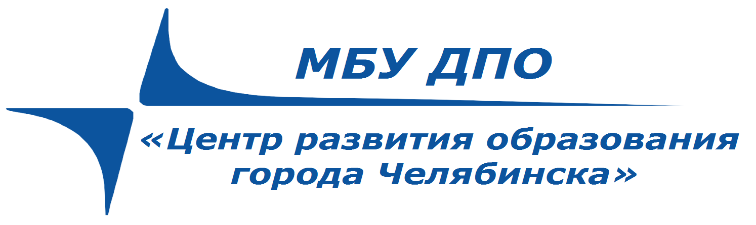 Единый городской методический деньСпециалисты специального и инклюзивного образования
Челябинск
15.09.20.
ПРОГРАММА
ПРОГРАММА
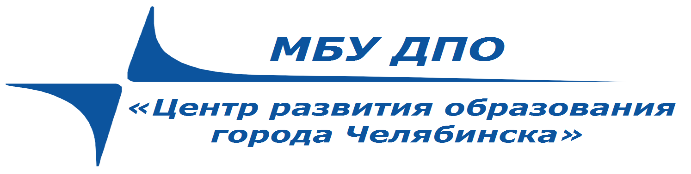 Целевые ориентиры совершенствовании профессиональной компетентности специалистов специального и инклюзивного образования на 2020-2021 в учебный год
Потапова А.А. 
методист МБУ ДПО ЦРО Г. Челябинска

15.09.20.
Тема и цель ГМО  СИОна 2020-2021 учебный год
Современные подходы в реализации ФГОС НОО, ООО для детей с ограниченными возможностями здоровья
Цель: повышение профессиональной компетенции специалистов СИО в вопросах оказания коррекционной помощи обучающимся с ОВЗ, инвалидностью, в том числе с ТМНР в контексте реализации ФГОС НОО, ООО и их семей через организацию сетевого взаимодействия.
Профессиональная компетенция – способность специалиста успешно действовать на основе практического опыта, умения и знаний при решении профессиональных задач
Профессиональная компетентность педагога в области инклюзивного образования включает базовые профессиональные компетенции специалиста в определенной профессиональной области (педагог-дефектолог, воспитатель, педагог-психолог). 

Инклюзивная компетентность» – это интегративное личностное образование, обуславливающее способность педагогов осуществлять профессиональные функции в процессе инклюзивного образования, учитывая различные образовательные потребности обучающихся с ограниченными возможностями здоровья и обеспечивая их включение в среду образовательной организации  (основы коррекционной педагогики и специальной психологии, представления об особенностях психофизического развития детей с ОВЗ, о методиках и технологиях организации образовательного и реабилитационного процессов
Профессионально личностный ресурс педагога
Профессионально личностный ресурс педагога  - опыт практической педагогической деятельности и специальные знания, которыми владеет педагог, а также метакогнитивные способности, ценности, мотивы и субъективные качества личности, которые обеспечивают эффективную профессиональную деятельность, саморазвитие и самореализацию профессионала
Система повышения педагогической квалификации работников образования должна строится с учетом их образовательных потребностей, а также испытываемых профессиональных затруднений.
ОСНОВНАЯ ФУНКЦИЯ ПОВЫШЕНИЯ ПРОФЕССИОНАЛЬНОЙ КОМПЕТЕНТНОСТИ ПЕДАГОГА  СИО – формировать направленность  его личности на непрерывное профессионально-педагогическое развитие и саморазвитие
ДОПОЛНИТЕЛЬНЫЕ ВЗАИМОСВЯЗАННЫЕ ФУНКЦИИ ПОВЫШЕНИЯ ПРОФЕССИОНАЛЬНОЙ КОМПЕТЕНТНОСТИ ПЕДАГОГА : 
 компенсаторная;
развивающая;
 адаптивная.
СОВЕРШЕНСТВОВАНИЕПРОФЕССИОНАЛЬНОЙ КОМПЕТЕНТНОСТИ ПЕДАГОГА СИО
изменения профессионального мировоззрения, 
трансформации профессиональной позиции,
 перестройки содержания образования,
 технологического переоснащения, 
смены способов его передачи,
 освоения навыков проектирования и конструирования образовательного процесса.
развитие индивидуального стиля профессиональной деятельности
Индивидуальный стиль профессиональной деятельности - обусловленная природными особенностями человека относительно устойчивая система способов и тактик деятельности, которая складывается у человека, стремящегося к наилучшему осуществлению данной деятельности. 
Индивидуальный стиль профессиональной деятельности - совокупность неповторимых устойчивых способов деятельности и общения, характеризующих индивидуальную манеру исполнения педагогической деятельности.
Конкурс профессионального мастерства «Педагог специального и инклюзивного образования»(муниципальный этап)
Ориентировочные сроки проведения 
заявительный этап – с 26 октября по 06 ноября 2020 г.;
заочный этап – с 9 ноября по 16 ноября 2020 г.;
очный этап – с 18 ноября по 9 декабря 2020 г.
Номинации« Профессиональное мастерство: учитель»;«Профессиональное мастерство: учитель-логопед и учитель-дефектолог».
Заочный этап состоит из трех конкурсных испытаний:
– методическое портфолио учителя, учителя-логопеда/учителя-дефектолога;
– эссе на тему: «Престиж и востребованность профессии учителя-дефектолога»;
– «Визитная карточка».
Очный этап состоит из трех конкурсных испытаний
«Открытое занятие», 30 (20мин) / 5 мин
«Мастер-класс» 20 мин /5 мин
«Блиц-интервью».   (10 мин)
Вопросы интервью касаются актуальных задач и проблем обучения детей с ОВЗ, вопросы повышения профессиональной компетенции специалистов специального и инклюзивного образования, актуальные проблемы социализации, диагностики, реабилитации детей с ОВЗ и инвалидностью.
Всероссийская научно-практическая конференция «Современные стратегии психолого-педагогического сопровождения детей с особыми образовательными потребностями в системе специального и инклюзивного образования в условиях реализации ФГОС» март 2021
Оптимизация системы оценивания образовательных и личностных результатов  обучающихся с ОВЗ  как средство повышения качества дефектологической и логопедической помощи обучающимся при освоении основной общеобразовательной программы
Эффективные методы коррекционно-педагогического сопровождения обучающихся с ОВЗ в условиях коррекционного и инклюзивного образования, с учетом преемственности при вовлечения всех участников образовательных отношений.
Использование технологий дистанционного обучения детей с ОВЗ, инвалидностью – как одно из условий развития индивидуального стиля профессиональной деятельности специалистов СИО
Формирование представления компонента жизненной компетенции и профессиональной ориентации в коррекционно-педагогическом сопровождении детей с ОВЗ различной нозологии.
Интегрированное взаимодействие участников образовательных отношений (специалистов СИО, учителей, родителей) при работе с обучающимися, испытывающими трудности в освоении основной образовательной программы в условиях коррекционного и инклюзивного обучения.
База данных специалистов СИО
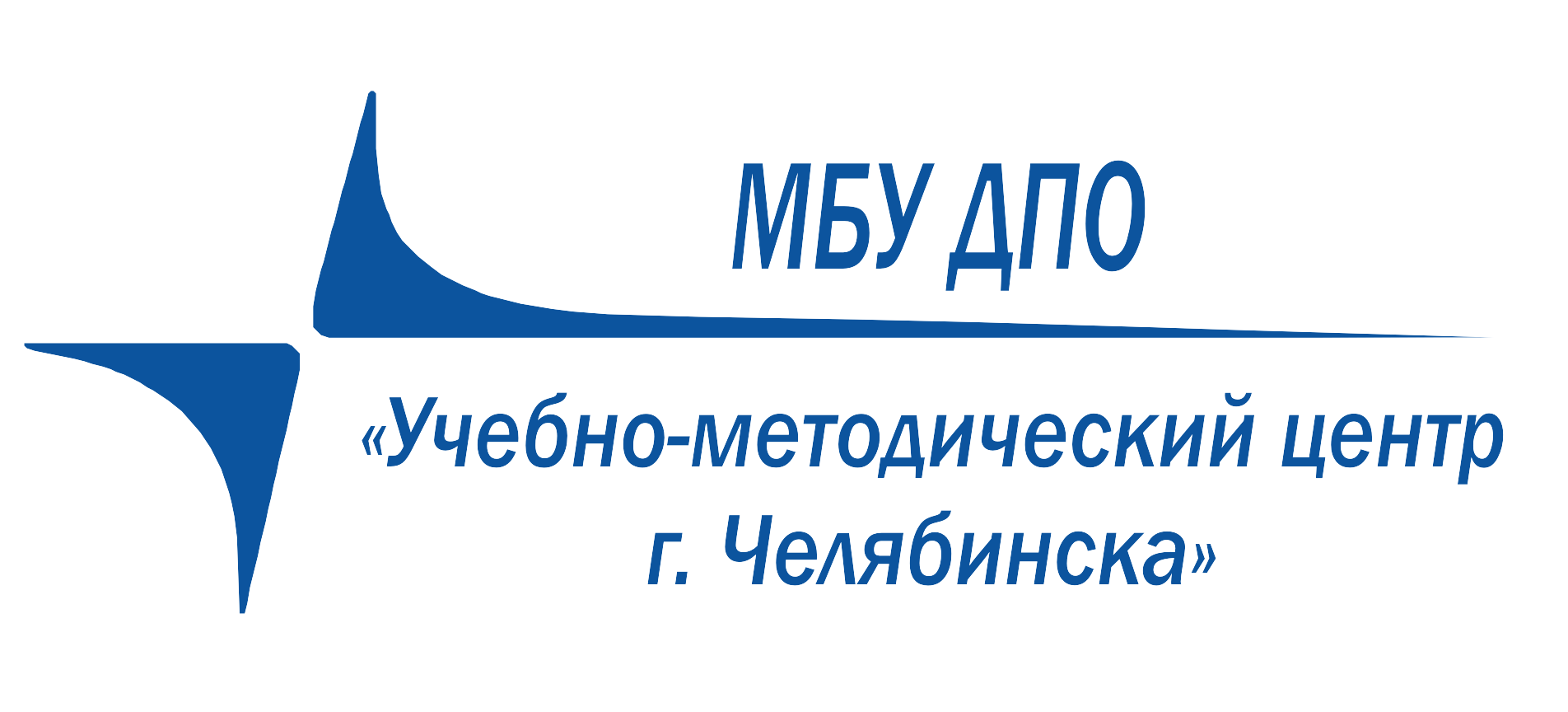 «Центр развития образования  города Челябинска»
454007, Челябинск,
 ул. I Пятилетки, 57

 
  8(351) 700-10-20, 
700-10-30
454021, Челябинск,
ул. Молодогвардейцев, 56-б


        
         8(351) 798-21-27
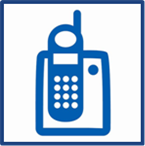 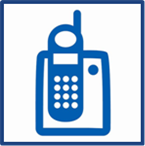 Потапова Алена Александровна
Lenkova357@mail.ru
alyona.potapova@cro74.ru
18
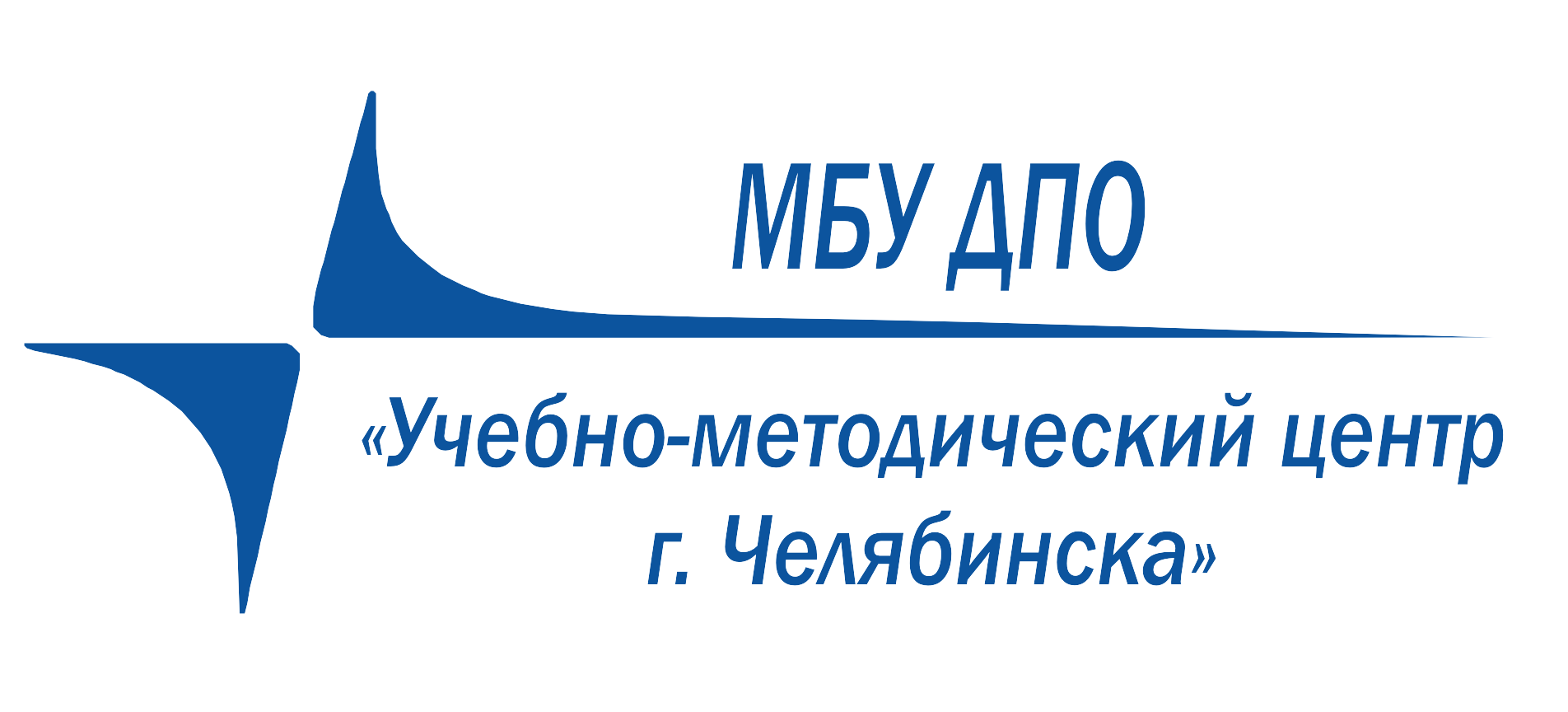 Спасибо 
за внимание!